Einführung in die Berufswahlwoche
Vorstellen der Berufe FaGe und AGS
Erscheinungsbild
Verhaltensregeln und Umgangsformen
Schwierige Situationen
Berufsgeheimnis
Ekel und andere unangenehme Situationen
Händehygiene
Themen der Einführung
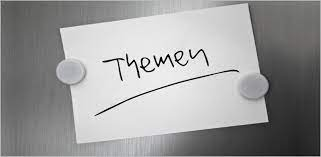 Führen einfache unterstützende Massnahmen aus
AsisstentIn Gesundheit und Soziales
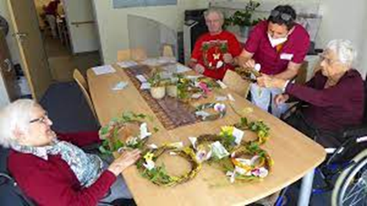 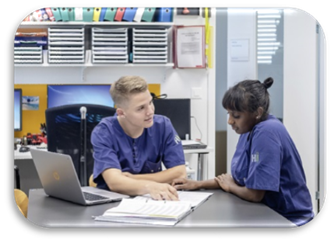 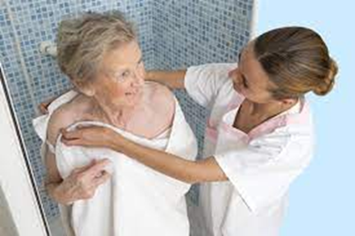 Flair für praktische Arbeiten
Freude am Umgang und Zusammenarbeit mit Menschen 
Körperliche Gesundheit und Belastbarkeit
Sorgfältige und zuverlässige Arbeitsweise
Bereitschaft zu unregelmässiger Arbeitszeit
Deutsch: Sprachniveau B1
AGS -Voraussetzung
Dauer 2 Jahre
Berufsfachschule BWZ Lyss 
1 Tag Berufsschule pro Woche
Überbetriebliche Kurse in der OdA Gesundheit und OdA Soziales in Bern
Eidgenössischer Abschluss mit Berufsattest EBA
Bei Eignung nach Abschluss EBA verkürzte Ausbildung Fachfrau / Fachmann Gesundheit möglich (Dauer 2 Jahre)
AGS
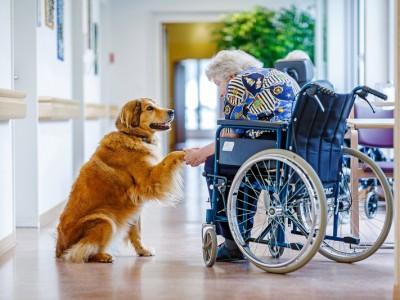 FaGe
Pflege und Betreuung
Lebensumfeld und Alltagsgestaltung
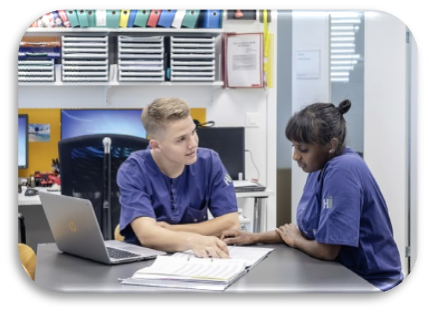 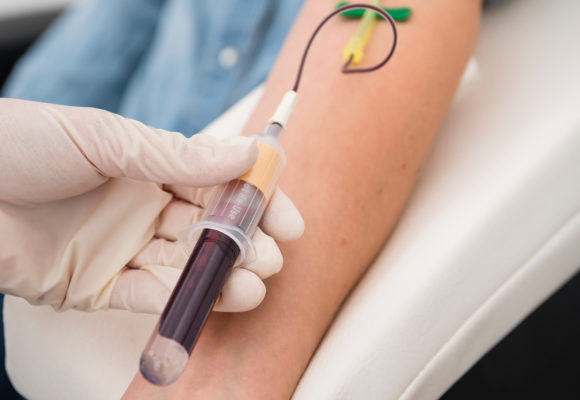 Medizinaltechnik
Administration und Logistik
Sekundarschüler Realschüler mit soliden Leistungen
Einfühlungsvermögen
Aufmerksamkeit und Sorgfalt 
Interesse an Anatomie und Krankheitsbildern
Freude am Umgang mit Menschen und Kommunikationsfähigkeit
Körperliche Gesundheit und Belastbarkeit
Bereitschaft zu unregelmässiger Arbeitszeit
Deutsch: Sprachniveau mind. B2
FaGe –Voraussetzung
Berufe vorstellen
Wie kleide ich mich im ......
Erschein-ungsbild
Berufskleider 
Schuhe
Schmuck
Haare
Piercing
Namensschild
Erschein-ungsbild
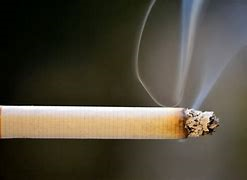 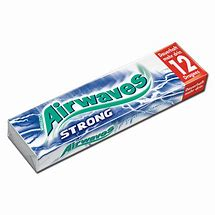 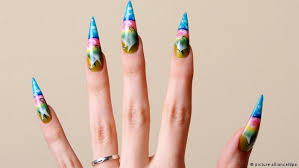 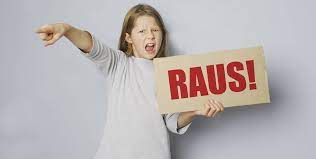 Verhaltensregeln Umgangsformen
Wie beachte ich die Privatsphäre der Bewohner*innen?
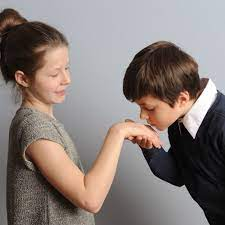 Verhaltensregeln  Umgangsformen
Anklopfen
Vorstellen mit Namen und Funktion
Wir öffnen ungefragt keine Schränke und Schubladen
Wir sind freundlich und zuvorkommend
Wir gehen achtsam mit persönlichen Gegenständen um
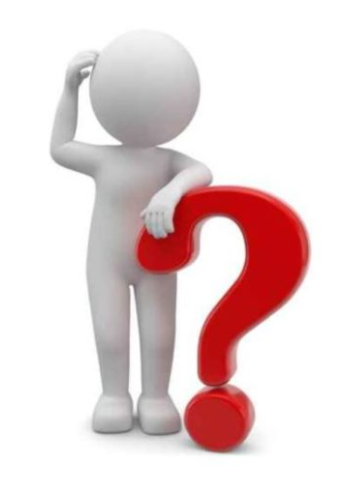 Verhaltensregeln  Umgangsformen
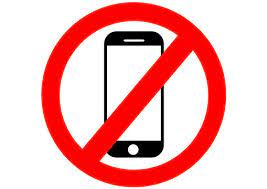 Wie verhalte ich mich?

Wenn ich mich überfordert fühle? 
Wenn mir etwas Angst macht? 
Wenn mir unklar ist, ob und was ich tun darf?
Wenn es mir langweilig wird? 
Wenn meine Motivation für die Ausbildung sinkt oder nicht vorhanden ist?
Wenn es nicht einfach ist....
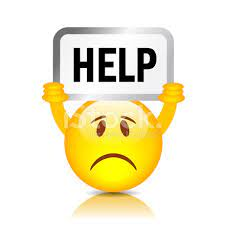 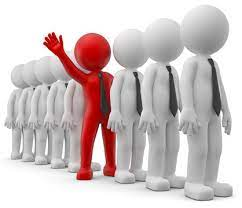 Schwierige Situation?
Gespräch mit zuständiger Berufsbildnerin auf der Station

Gespräch mit Bildungsverantwortlicher
Du triffst die Nachbarin als Bewohnerin im ..... an….
Im .......triffst du die Grossmutter einer Freundin, eines Freundes….
Ein Bewohner im Altersheim stirbt, du möchtest darüber zu Hause sprechen….
Berufs-geheimnis
Was darfst du zu Hause oder bei deinen Freunden  erzählen?
Keine Namen, keine Wohnorte, keine persönlichen Informationen über den Klienten = keine Rückschlüsse auf die Klient*innen!
Das Berufsgeheimnis muss gewahrt werden. Fehlverhalten ist strafbar!
Berufs-geheimnis
Aber Psychohygiene beachten!
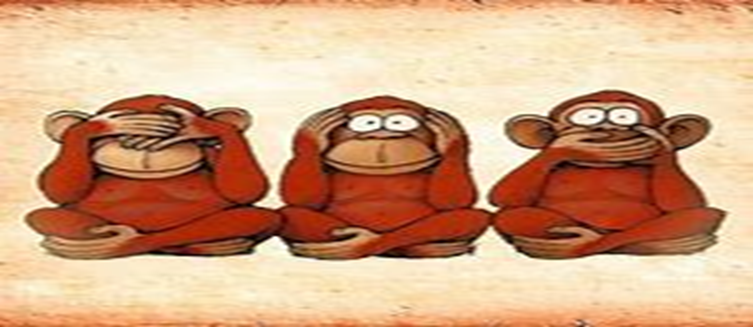 Welche Situationen ekeln mich?



Vor welchen Situationen «fürchte» ich mich?
Umgang mit Ekel und anderen schwierigen Situationen
Aussagen der Lernenden
Diskussion
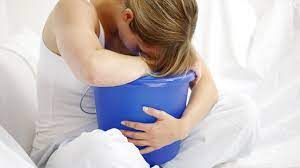 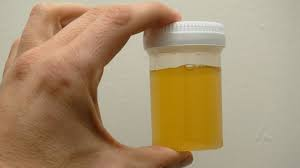 Ekel gegenüber Ausscheidungen, Sekreten, Auswürfen, verfaulenden oder verwesenden Substanzen, sowie Gerüchen ist normal, auch seitens Pflegefachpersonen.
Umgang mit Ekel und anderen schwierigen Situationen
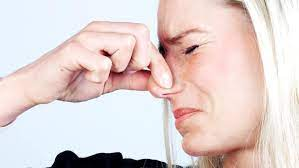 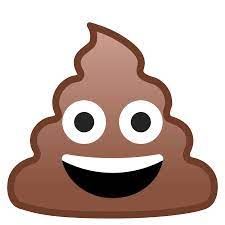 Umgang mit Ekel und anderen schwierigen Situationen
Umgang mit dem anderen Geschlecht

Was bedeutet das für dich?
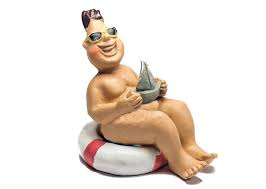 USZ Händehygiene – YouTube
Hände-desinfektion
Wie desinfizieren wir uns die Hände?
Hände-desinfektion
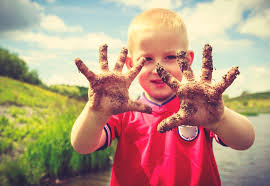 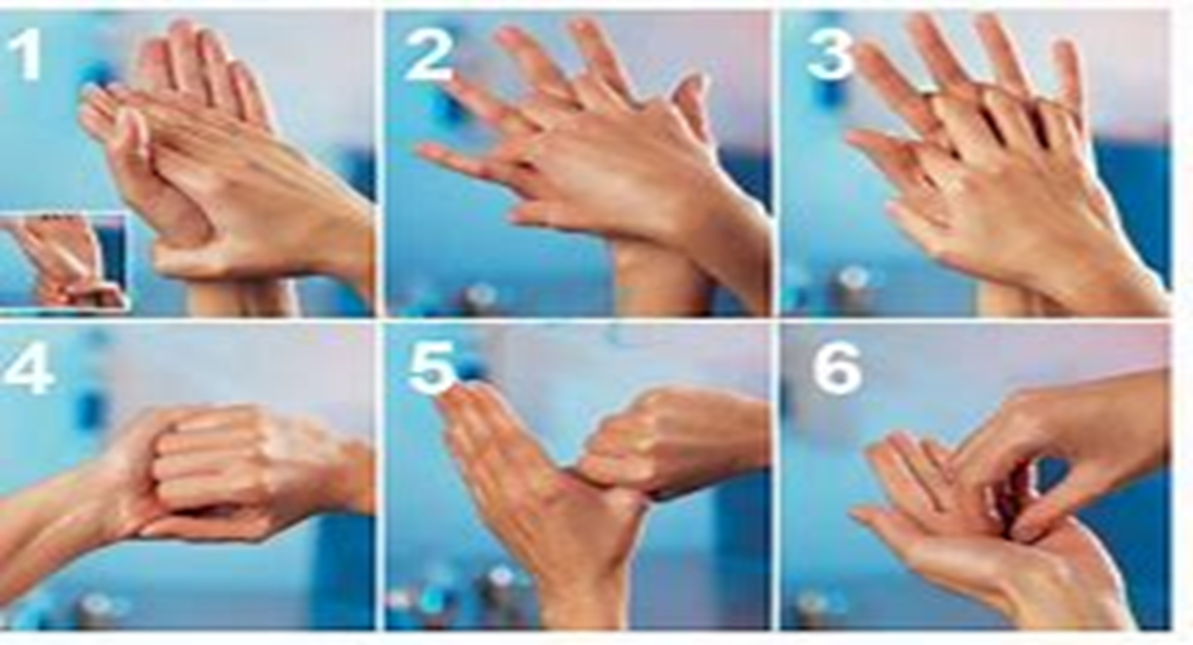